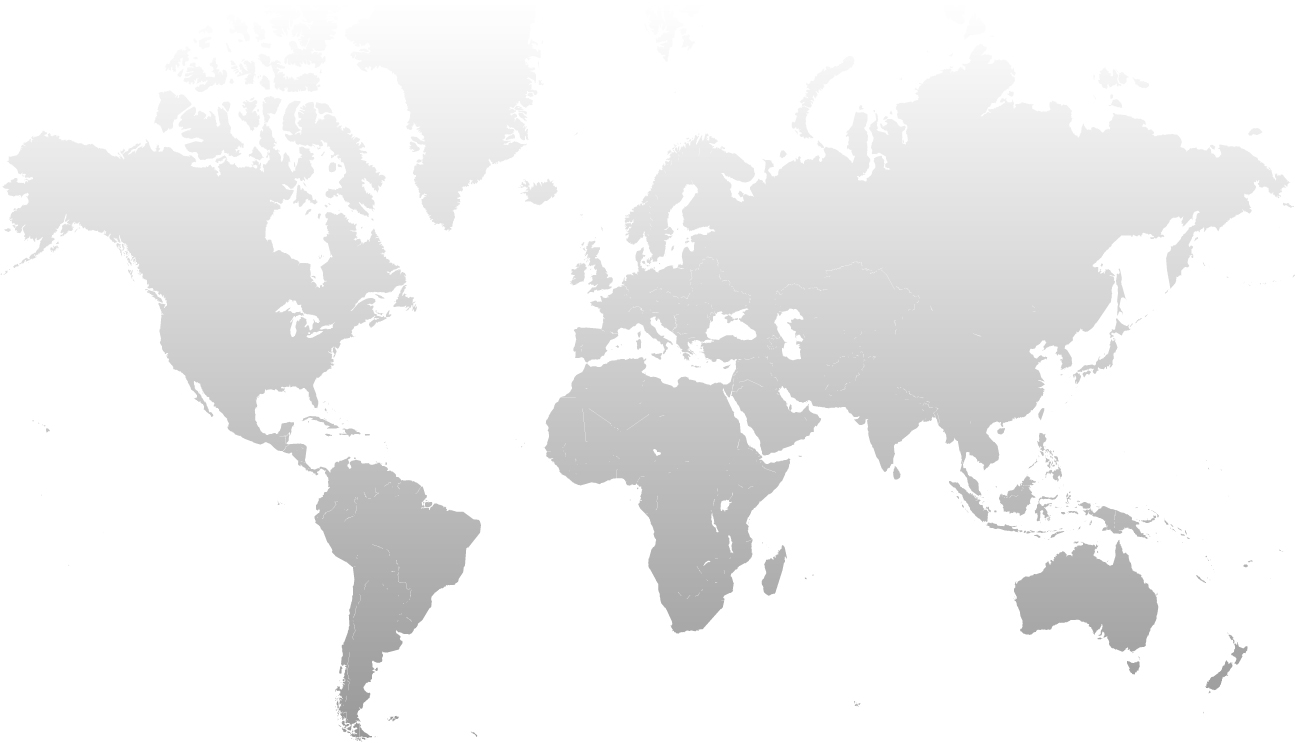 ПРОЕКТ лише для внутрішнього 
використання
Тренінг для енергоаудиторів

МОДУЛЬ 1. Основи енергоаудиту
Модуль 1.1. Використання енергії та енергоефективність будівель
Вступ
Фонд енергоефективності України
[Speaker Notes: _________________________________________________________________
_________________________________________________________________
_________________________________________________________________
_________________________________________________________________
_________________________________________________________________
_________________________________________________________________
_________________________________________________________________
_________________________________________________________________
_________________________________________________________________
_________________________________________________________________
_________________________________________________________________
_________________________________________________________________
_________________________________________________________________
_________________________________________________________________
_________________________________________________________________
_________________________________________________________________
_________________________________________________________________
_________________________________________________________________]
Тренінг для енергоаудиторів у контексті Фонду енергоефективності України
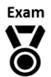 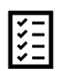 B
A
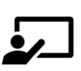 Загальний тренінг для енергоаудиторів
Особливості енергоаудиторів України
Мета
навчання
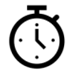 Тривалість
5 днів
3 дні
1 день
Підтвердження успішного завершення одного енергоаудиту
Небезпечні матеріали Сертифікація будівлі вимірювання та перевірка
Фонд енергоефективності України/Спілки власників житла
Особливості
Зміст
Технічний/фінансовий/економічний аудит
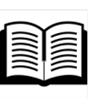 [Speaker Notes: Україна перебуває в процесі створення механізмів сприяння відновлення  фонду приватних та державних споруд (напр. Фонд енергоефективності України). Поряд із цією ініціативою було впроваджено програми підготовки енергоаудиторів різними організаціями та з різними навчальними цілями. Програма навчання, яку використовують нині, сприяє довгостроковій цілі щодо збільшення кількості високо кваліфікованих та  компетентних аудиторів в Україні.

Спеціальною метою предметної програми підготовки є створення потужностей в Україні які:
a) можуть підготувати технічний та економічний аналіз будівлі;
b) можуть видавати сертифікати енергоефективності для будівель відповідно до законодавства України та  
c) можуть сприяти Спілкам власників житла в підготовці необхідних заяв та документів.

Комплексний тренінг (A+B): 
Загальна тривалість – 9 днів.
Практичні елементи, які стосуються проходження енергоаудиту та впровадження заходів – прибл. 1–2 дні. 
Семінари в групах чи домашні завдання із розрахунків – прибл. 1 день.
Проведення лекцій на спеціальну тематику (архітектура/структура, будівельна фізика, небезпечні матеріали, економіка/фінансування, характерні особливості Фонду енергоефективності України).
Приклади розрахунків.

Тренінг для кваліфікованих аудиторів (B): 
Тривалість – 4 дні.
Небезпечні матеріали, Сертифікація будівлі, вимірювання та перевірка – прибл. 3 дні.
Характерні особливості Фонду енергоефективності України та Спілок власників житла – прибл. 1 день.
Проведення лекцій на спеціальну тематику (архітектура/структура, будівельна фізика, небезпечні матеріали, економіка/фінансування, характерні особливості Фонду енергоефективності України).
Не передбачено практичних елементів.
Приклади розрахунків.]
Навчальні модулі
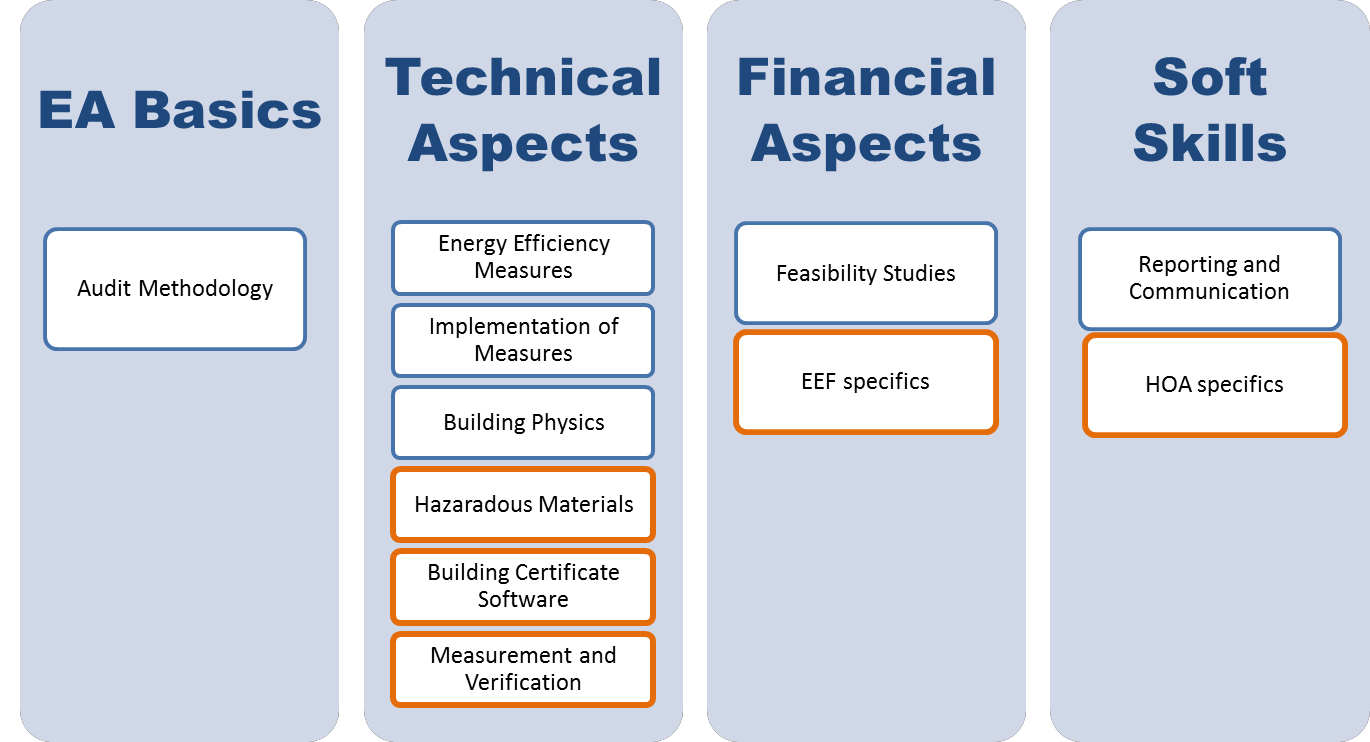 [Speaker Notes: Частиною цього навчального курсу є такі основні навчальні модулі. Модулі, що позначено червоним, відображають  спеціальні модулі, що стосуються України.
___________________________________________________________________
___________________________________________________________________
___________________________________________________________________
___________________________________________________________________
___________________________________________________________________
___________________________________________________________________
___________________________________________________________________
___________________________________________________________________
___________________________________________________________________
___________________________________________________________________]
Модуль 1. Основи енергоаудиту й технічні аспекти матеріалів оболонки
Вступ до теми та посилання на інші модулі.
Описує процес відображення основних аспектів енергоаудиту, що порушено в інших модулях. 
Крім того, модуль 1 описує  технічні аспекти щодо оболонки будівель для кращого розуміння будівельної фізики та необхідності термального відновлення будівлі.
Модуль 1.1. Вступна та загальна інформація щодо енергетичного попиту та енергоефективності будівель
Модуль 1.2. Інформація про
рекомендовані методи та правила
енергоаудит
звітність, передачу результатів та особливостей ОСББ
Модуль 1.3. Інформація про
теплозахист та теплову модернізацію будівель
будівельну фізику
процес відновлення
методи енергозбереження
[Speaker Notes: _________________________________________________________________
_________________________________________________________________
_________________________________________________________________
_________________________________________________________________
_________________________________________________________________
_________________________________________________________________
_________________________________________________________________
_________________________________________________________________]
Модуль 2. Технічні аспекти й відповідні заходи енергоефективності
Технічне підґрунтя генерації енергії, розподілу енергії та методи розрахунку принципів щодо запропонованих технологій.
Окреслено типові відновлювані джерела енергії для будівельного сектора та подано приклади
Крім того, модуль охоплює надважливі елементи аудиту щодо перевірки структури будівель та наявність небезпечних матеріалів
Модуль 2.1. Генерація енергії та система опалення
Сучасна теплотехніка
Використання відновлюваної енергії в будівлях (геліоколектори, сонячні батареї) та теплові насоси 
Централізоване опалення
Внутрішні системи опалення будівель
Модуль 2.3. Діагностика будівель/вимірювання та перевірка: 
Використання енергії – вимірювальні прилади
Методи діагностики будівель
Модуль 2.2. Кондиціонування повітря та використання електрики/ресурсів 
Вентиляція та кондиціонування повітря 
Використання електроенергії в будівлях
Енергопостачання та вимірювання енергії
Смарт-технології вимірювання
Модуль 2.4. Структура будівель
Методи візуальної перевірки
Ключові аспекти, які варто знати власнику
Модуль 2.5. Небезпечні матеріали 
Азбест: визначення й типи
Типове використання в будівлях
Заходи відновлення
Підрахунок коштів
Модуль 2.6. Сертифікація будівлі 
Енергетична сертифікація будівлі
Робота з програмним забезпеченням
[Speaker Notes: ОСББ повинні знати про виявлення структурних недоліків під час проведеного аудиту, а Фонд енергоефективності отримує спільне фінансування міжнародних спонсорів та міжнародних фінансових організацій, що потребує розгляду міжнародних стандартів та найновіших постанов у галузі захисту довкілля.

Підготовка сертифіката енергоефективності є важливою для процесу впровадження стандартів, а також необхідною після відновлення будівлі. Усі методи розрахунків визначено законодавством України. Методи розрахунків є частиною цього навчального модуля.
___________________________________________________________________
___________________________________________________________________
___________________________________________________________________
___________________________________________________________________
___________________________________________________________________
___________________________________________________________________
___________________________________________________________________
___________________________________________________________________
___________________________________________________________________
___________________________________________________________________]
Модуль 3. Фінансові/економічні аспекти
Мета енергоаудиту – надання рекомендацій ОСББ щодо методів впровадження.
Рекомендації повинні ґрунтуватися на технічному й економічному аналізі.
У межах енергоаудиту ОСББ повинні отримати чіткі вказівки щодо доцільності заходів, запропонованих для прийняття ними  рішень.
Модуль 3.1.
Мета та межі аналізу
Рух коштів, дисконтування, статичні методи
Динамічні методи, статистичні неточності, приклади розрахунків
Окупність, повернення на вкладений капітал, чистий дисконтований дохід
[Speaker Notes: ___________________________________________________________________
___________________________________________________________________
___________________________________________________________________
___________________________________________________________________
___________________________________________________________________
___________________________________________________________________
___________________________________________________________________
___________________________________________________________________
___________________________________________________________________
___________________________________________________________________]
Модуль 4. Алгоритми розрахунків та практичне застосування
Модулі 4 та 5 є практичними методами розрахунків й алгоритмами технічних та екологічних аспектів, що представлено в попередніх модулях. 
Практичні приклади допомагають створити основи та методи майбутньої роботи
Модуль 4.2. Алгоритм розрахунку (обшивка) 
Алгоритм розрахунку (інженерне обладнання)
Анкета (інженерне обладнання) 
Узгодження розрахунків із реальною ситуацією
Практичний приклад для групи 
Підготовка документів (свідоцтво, ТЗ, форма)
Модуль 4.1. Енергетичний баланс, основний показник порівняно з поточним споживанням 
Енергетичний баланс будівель
Алгоритм розрахунку (оболонка)
Анкета (оболонка)
[Speaker Notes: ___________________________________________________________________
___________________________________________________________________
___________________________________________________________________
___________________________________________________________________
___________________________________________________________________
___________________________________________________________________
___________________________________________________________________
___________________________________________________________________
___________________________________________________________________
___________________________________________________________________]
Модуль 5. Робоча практика та домашнє завдання
Домашнє завдання, підготовлене на підставі прикладу реальних будівель, допомагає майбутнім аудиторам в набутті практичних навичок та поставити запитання в разі виникнення сумнівів. Передбачено дві практичні роботи. Перша – групова робота, друга – домашнє завдання.
Модуль 5.1. Групова робота в реальних умовах
Модуль 5.3. Індивідуальний візит та домашня робота – перевірка
Модуль 5.2. Індивідуальний візит і домашня робота
Модуль 5.4.  Упровадження – технічні характеристики й забезпечення якості
[Speaker Notes: ___________________________________________________________________
___________________________________________________________________
___________________________________________________________________
___________________________________________________________________
___________________________________________________________________
___________________________________________________________________
___________________________________________________________________
___________________________________________________________________
___________________________________________________________________
___________________________________________________________________]
Модуль 6. Особливості Фонду енергоефективності та ОСББ
Фонд енергоефективності розробив підручник для ОСББ, де 
описано принципи, процеси й стандарти, на яких ґрунтується Фонд.
Посібник містить інформацію про адміністративні/організаційні аспекти, вимоги до енергоаудиту, сертифікатів енергоефективності, процедур виконання робіт, а також забезпечення якості та перевірки виконання.
Підсумок аудиту для ОСББ: перелік заходів, рекомендовані інвестиційні пакети, за/проти як основа прийняття рішень
Позики та спільне фінансування/чого очікувати
План упровадження, необхідні кроки
Способи презентації результатів власникам житла, якщо запрошено до участі в зборах власників житла
тощо
Огляд змісту посібника 
Стандарти та вимоги
Обов'язки ОСББ
Використання 
Форми для заповнення
Спеціальні підрахунки/Сертифікат енергоефективності
Програмне забезпечення для використання
Способи визначення правильного пакета для впровадження (пакет А чи В)
Хронологія впровадження, від застосування та схвалення позики до перевірки
[Speaker Notes: Потрібний зміст посібника слід відобразити й передати ОСББ в межах проведення енергоаудиту:
Обговорення пакета, який потрібно обрати (Пакет А чи В)
Сума фінансової допомоги, яку варто очікувати від Фонду енергоефективності 
Попередньо заповнена заявка на фінансування 
Сертифікат енергоефективності «до відновлення» та підрахунки енергоефективності «після відновлення»
Процедури – від застосування до перевірки результатів  впровадження
тощо.

Необхідне проходження тренінгу щодо характерних особливостей ОСББ, оскільки ці об'єднання, їх учасники та адміністративний персонал, як правило, не обізнані з роботами із відновлення будівлі чи процедурами інвестування. Енерго аудит вважається основним документом, яким ОСББ дозволяється приймати рішення щодо здійснення інвестицій та для розуміння кроків, необхідних для отримання фінансування та для впровадження робіт із реновації. 

Звіти енергоаудиту для ОСББ повинен містити спеціальний розділі, який підсумовує чітко та зрозуміло, найважливіші результати проведеного енерго аудиту а також, рекомендації щодо здійснення інвестицій а також надавати чіткі вказівки щодо подальших необхідних кроків .
___________________________________________________________________
___________________________________________________________________
___________________________________________________________________]
Модуль 7. Перевірка й оцінювання знань/іспит
Підсумковий іспит складають із таких основних тем:
Технічні аспекти енергоаудиту (Модуль1, Модуль 2.1–2.3);
Фінансові/економічні аспекти (Модуль 3);
Перевірка розрахункових навиків на підставі виконаного домашнього завдання (Модуль 4 та 5);
Характерні ознаки, специфічні для України: Модуль 2.4. Структура будівель; Модуль 2.5. 
Небезпечні матеріали;
Характерні ознаки, специфічні для України: Модуль 2.6. Сертифікація будівлі (разом із 
перевіркою, яку вже впроваджено в Україні);
Характерні ознаки, специфічні для України: Модуль 6. Особливості  Фонду енергоефективності та ОСББ.
[Speaker Notes: ___________________________________________________________________
___________________________________________________________________
___________________________________________________________________
___________________________________________________________________
___________________________________________________________________
___________________________________________________________________
___________________________________________________________________
___________________________________________________________________
___________________________________________________________________
___________________________________________________________________]
Основні цілі проекту енергоефективності
Скорочення енергоспоживання та рахунків

Підвищення рівня внутрішнього комфорту

Збільшення терміну експлуатації будівлі

Незалежність енергії будівель зокрема та країни загалом

Зменшення викидів CO2
[Speaker Notes: ___________________________________________________________________
___________________________________________________________________
___________________________________________________________________
___________________________________________________________________
___________________________________________________________________
___________________________________________________________________
___________________________________________________________________
___________________________________________________________________
___________________________________________________________________
___________________________________________________________________]
Загальні вимоги до енергоефективності житлових будівель
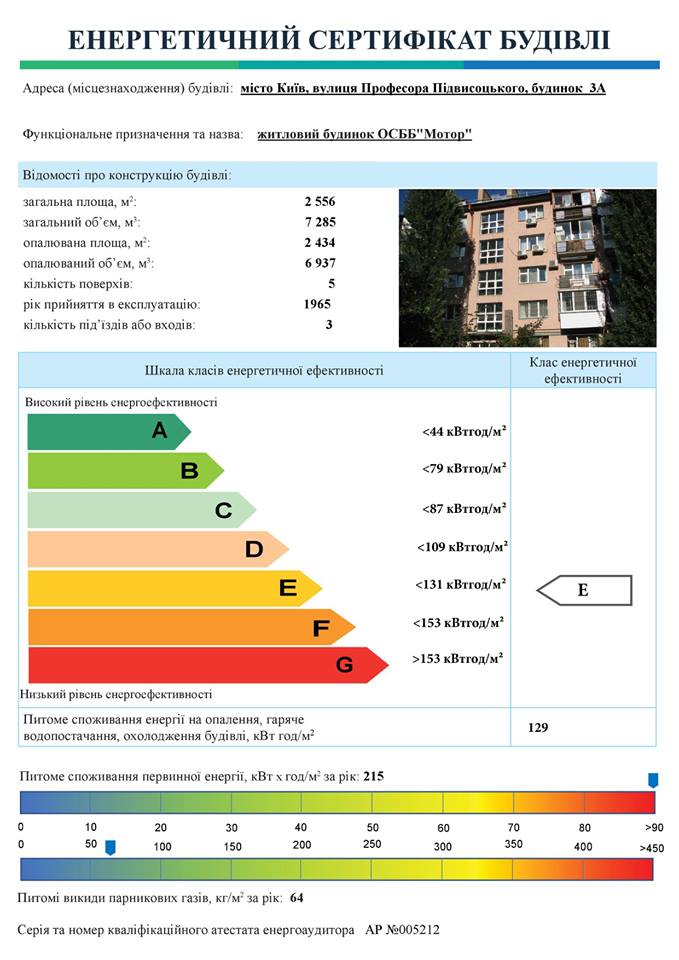 Закон «Про енергетичну ефективність будівель»​
Вимоги до енергетичної сертифікації будівлі
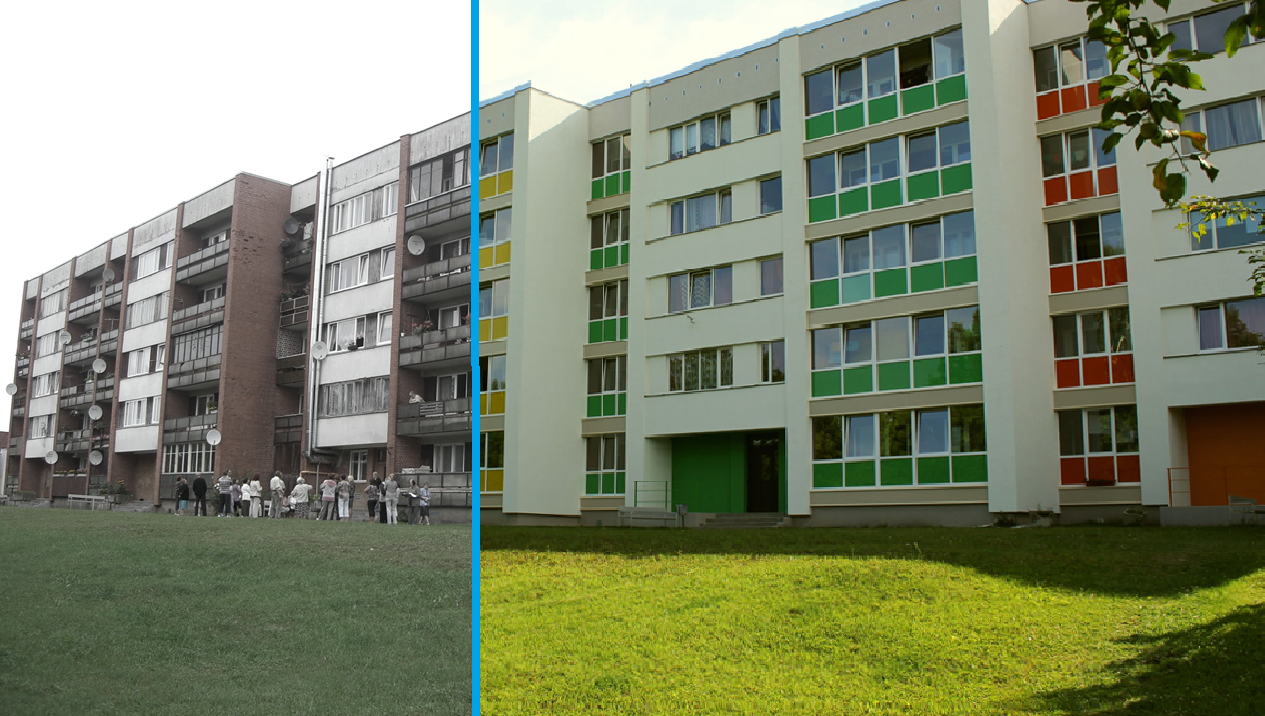 [Speaker Notes: Відповідні політичні заходи щодо вимог енергоефективності в будівлях:
Закон України «Про енергетичну ефективність будівель» від 22.06.2017 № 2118-VII;
Постанова Кабінету Міністрів України від 11.04.2018 №265 «Про затвердження переліку будівель промислового та сільськогосподарського призначення, об’єктів енергетики, транспорту, зв’язку та оборони, складських приміщень, на які не поширюються мінімальні вимоги до енергетичної ефективності будівель та які не підлягають сертифікації енергетичної ефективності будівель»;
Постанова Кабінету Міністрів України від 26 липня 2018 р. №602 «Про затвердження Порядку обміну інформацією між центральними органами виконавчої влади, атестаційними комісіями в процесі проведення незалежного моніторингу, професійної атестації та ведення баз даних сертифікатів, фахівців та звітів»;
Постанова Кабінету Міністрів України від 26 липня 2018 р. №605 «Про затвердження Порядку проведення професійної атестації осіб, які мають намір провадити діяльність із сертифікації енергетичної ефективності та обстеження інженерних систем»;
Наказ Мінрегіону 21.03.2018  №62 «Про затвердження Порядку ведення баз даних звітів про результати обстеження інженерних систем, атестованих енергоаудиторів та фахівців з обстеження інженерних систем, енергетичних сертифікатів»;
Наказ Мінрегіону від 11.07.2018  №169 «Про затвердження Методики визначення енергетичної ефективності будівель»;
Наказ Мінрегіону від 11.07.2018  №170 «Про затвердження Методики визначення економічно доцільного рівня енергетичної ефективності будівель»;
Наказ Мінрегіону від 11.07.2018  №172 «Про затвердження Порядку проведення сертифікації енергетичної ефективності та форми енергетичного сертифіката»;
Наказ Мінрегіону 11.07.2018  №171 «Про затвердження Порядку застосування розрахункових елементів програмного забезпечення для визначення енергетичної ефективності будівель»;
Наказ Мінрегіону 11.07.2018  №173 «Про затвердження Методики обстеження інженерних систем будівлі»;
Наказ Мінрегіону від 06.10.2017 №267«Про визначення будівель, які часто відвідують громадяни»;
Наказ Мінрегіону від 18.10.2018 №274 «Про затвердження Порядку незалежного моніторингу звітів про результати обстеження інженерних систем»;
Наказ Мінрегіону від 18.10.2018 №275 «Про затвердження Порядку рецензування звітів про обстеження інженерних систем»;
Наказ Мінрегіону від 18.10.2018 №276  «Про затвердження Порядку незалежного моніторингу енергетичних сертифікатів».]
Загальні вимоги до енергоаудиту
ДСТУ ISO 50002:2016Енергоаудит – Вимоги із вказівками щодо використання
​ДСТУ ЕN 16247-2:2015 Енергоаудит – Частина 2. Будівлі
ДСТУ Б В.2.2-39:2016 Методи та етапи проведення енергетичного аудиту будівель 
ДСТУ Б А.2.2-12:2015 Енергетична ефективність будівель. Метод підрахунку споживання енергії на опалення, охолодження, вентиляція, освітлення та постачання гарячої води
Вимоги щодо методів енергоаудиту будівель та їх енергосистем
Вибір об'єктів енергоаудиту 
Структура робіт щодо енергоаудиту будівель
Алгоритм енергоаудиту будівель 
Аналіз отриманих результатів
[Speaker Notes: ___________________________________________________________________
___________________________________________________________________
___________________________________________________________________
___________________________________________________________________
___________________________________________________________________
___________________________________________________________________
___________________________________________________________________
___________________________________________________________________
___________________________________________________________________
___________________________________________________________________]
Загальні вимоги до енергоаудиту
Процедура сертифікації енергоефективності та форма сертифіката енергоефективності
Методологія визначення енергоефективності будівель
Методологія визначення економічно обґрунтованого рівня енергоефективності будівель
Методологія перевірки енергосистем будівлі
Щодо погодження Процедури незалежного моніторингу Сертифікатів енергоефективності
[Speaker Notes: ___________________________________________________________________
___________________________________________________________________
___________________________________________________________________
___________________________________________________________________
___________________________________________________________________
___________________________________________________________________
___________________________________________________________________
___________________________________________________________________
___________________________________________________________________
___________________________________________________________________]
Загальні вимоги до енергоефективності житлових будівель
ДБН В.2.2-15 «Житлові будівлі​»
Вимоги до реконструкції житлових будівель
Вимоги до внутрішніх умов житлових будівель
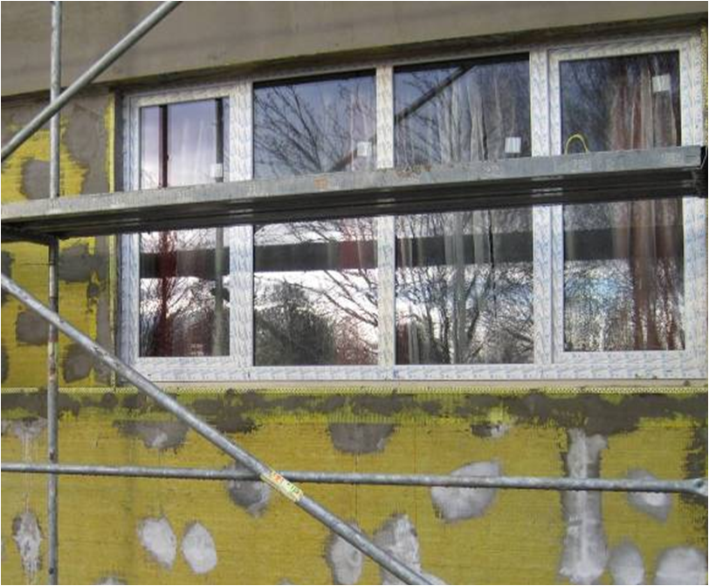 ​ДБН В.2.6-31:2016 «Теплоізоляція будівель​»
Вимоги до мінімальний енергетичних потреб будівель
Вимоги до мінімальної термостійкості оболонки будівель
​ДБН В.2.5-67:2013Опалення, вентиляція та кондиціонування
Вимоги щодо реконструкції енергосистем
Вимоги щодо ефективності енергосистем
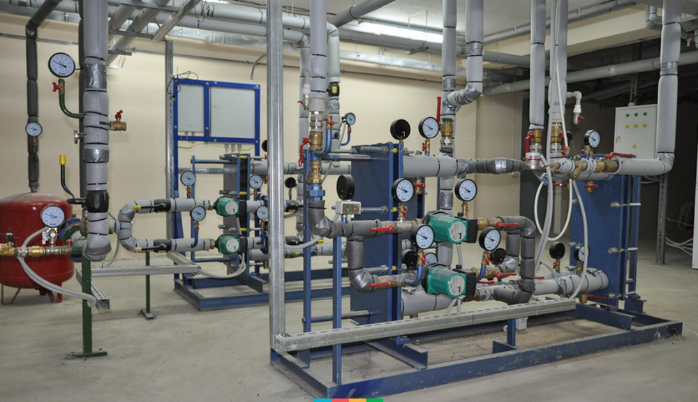 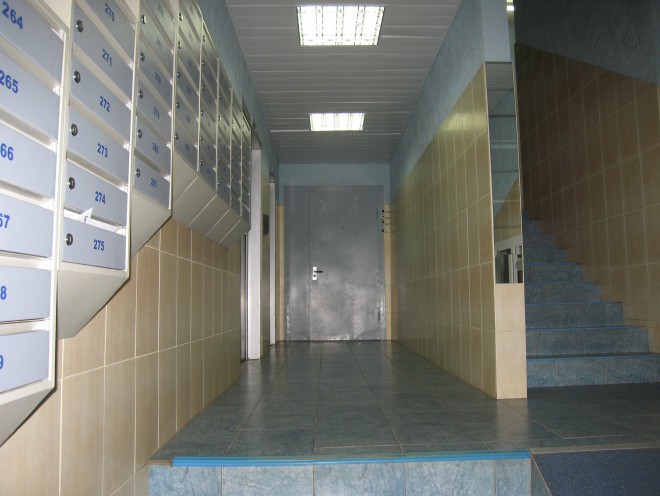 ​ДБН В.2.5-28-2018. Природне та штучне освітлення»
Вимоги до систем освітлення
[Speaker Notes: ___________________________________________________________________
___________________________________________________________________
___________________________________________________________________
___________________________________________________________________
___________________________________________________________________
___________________________________________________________________
___________________________________________________________________
___________________________________________________________________
___________________________________________________________________
___________________________________________________________________]
Висновок
В Україні є достатньо стандартів для впровадження проекту енергоефективності, який близький до європейських стандартів на всіх стадіях: починаючи від енергоаудиту й завершуючи перевіркою
[Speaker Notes: Інформаційні ресурси:
https://zakon.rada.gov.ua/
http://saee.gov.ua/uk/content/buildings-certification
http://online.budstandart.com/ua/
http://cct.com.ua/np.html
___________________________________________________________________
___________________________________________________________________
___________________________________________________________________
___________________________________________________________________
___________________________________________________________________
___________________________________________________________________
___________________________________________________________________
___________________________________________________________________
___________________________________________________________________
___________________________________________________________________]
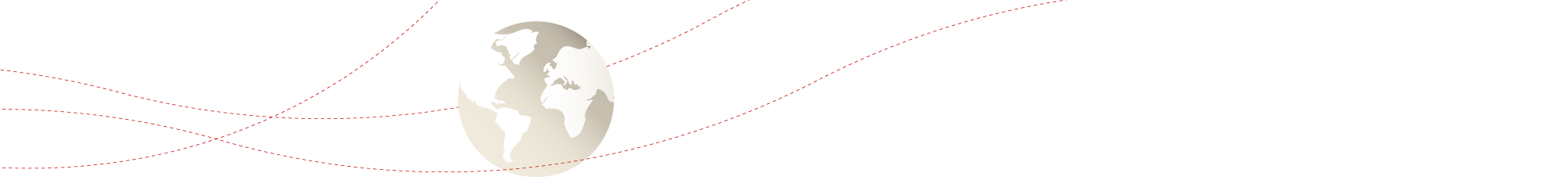 Як федеральне підприємство, Німецьке товариство з міжнародного співробітництва допомагає уряду Німеччини в досягненні цілей у галузі міжнародного співробітництва й сталого розвитку.


Опубліковано:Deutsche Gesellschaft fürInternationale Zusammenarbeit (GIZ) GmbH

Зареєстровані офіси, Бонн та Ешборн, Німеччина

GIZ Україна

Офіс GIZ у Києві
Вул. Велика Васильківська, 44 
01044, Київ, УкраїнаТел.: +38 044 581 19 56/57Факс: +38 044 581 19 54
Електронна пошта: giz-ukraine@giz.deСайт: www.giz.de/ukraine
[Speaker Notes: ___________________________________________________________________
___________________________________________________________________
___________________________________________________________________
___________________________________________________________________
___________________________________________________________________
___________________________________________________________________
___________________________________________________________________
___________________________________________________________________
___________________________________________________________________
___________________________________________________________________]